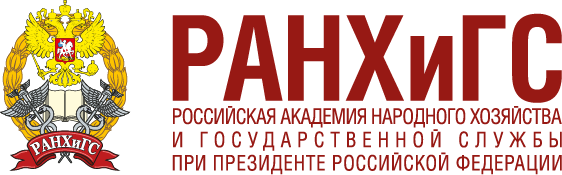 Региональное управление в современных условиях: особенности реализации образовательных программ 

Шмыгалева Полина Владимировна, к.с.н., доцент
г. Ставрополь
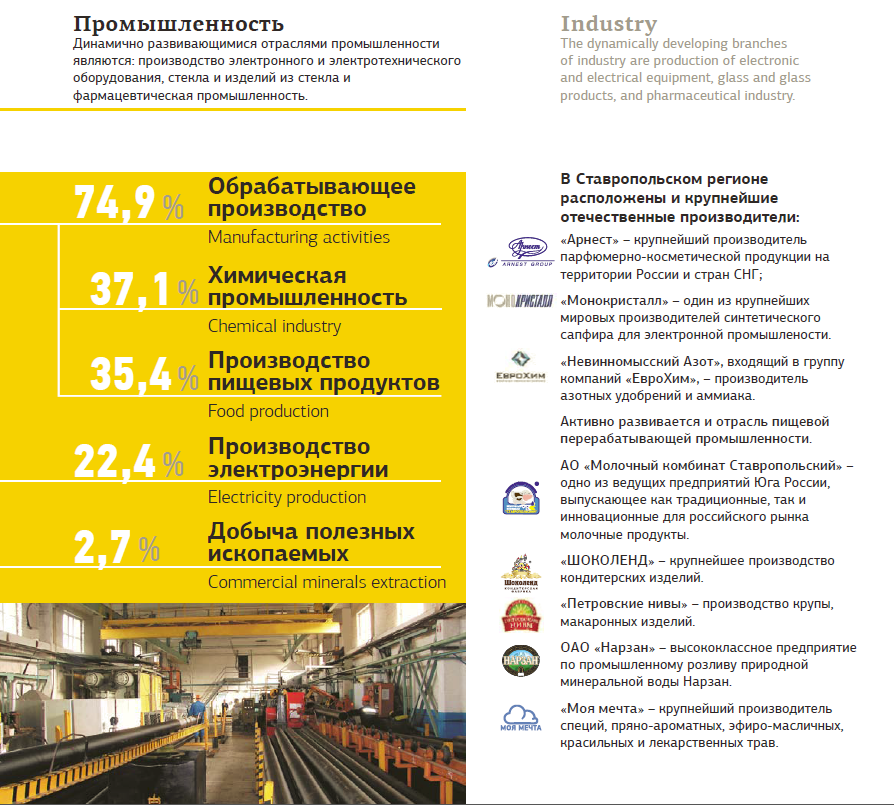 2
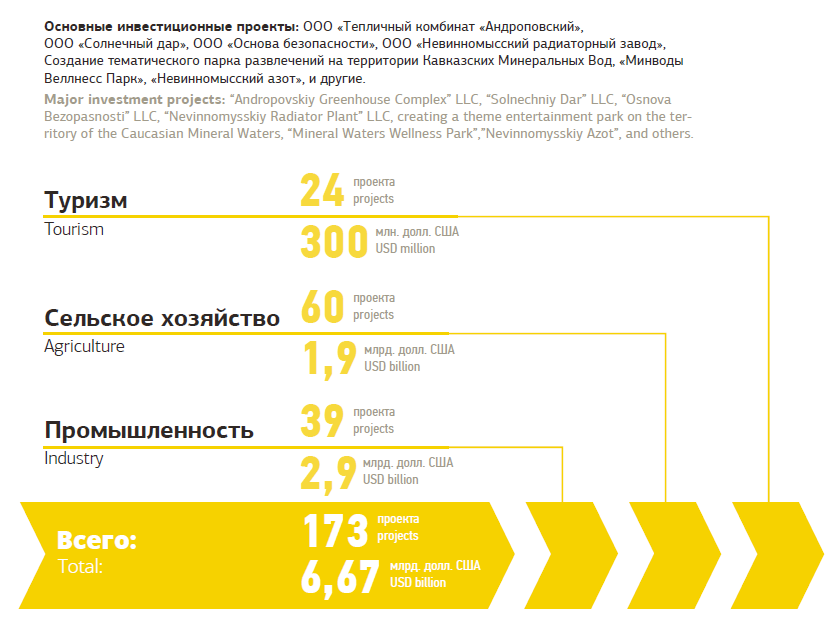 3
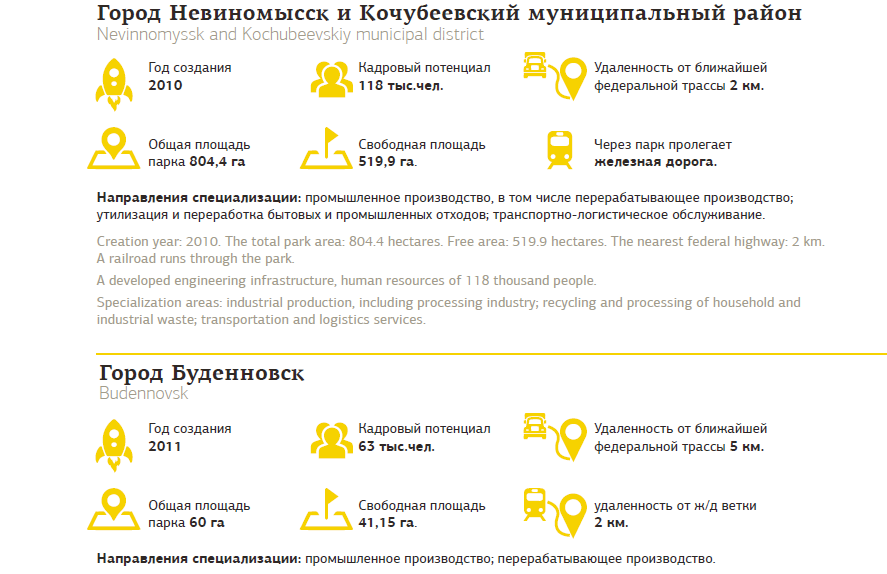 4
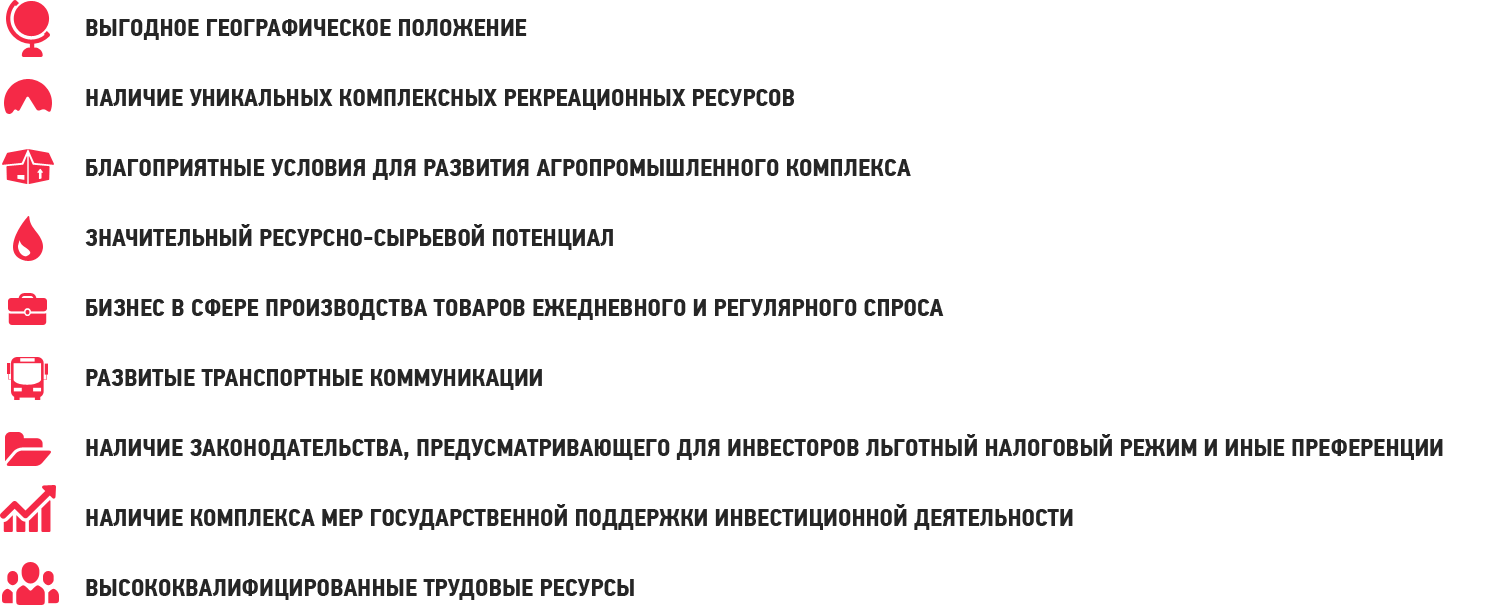 5
Поддержка бизнеса в условиях санкций
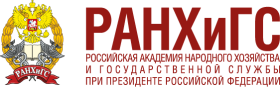 Неденежная аоддержка
 - мораторий на проведение в 2022 году плановых проверок бизнеса, возможность изменения существенных условий контрактов, заключенных до 1 января 2023 года
Финансовая поддержка субъектов МСП: 
антикризисная программа ( возможность получения кредитов на льготных условиях
Инвестиционная программа
Программа оборотного кредитования
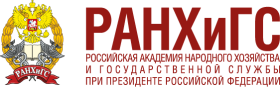 7
Реализация образовательных программ по направлению подготовки 38.03.4
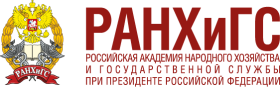 8
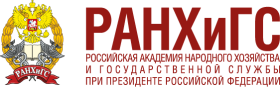 Примеры дисциплин, реализуемых в вариативной части образовательных программ

-Ситуационное государственное управление;
- Точки роста региональной экономики
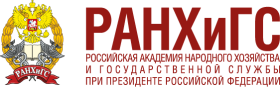 Проведение форсайт-сессий при фактической реализации образовательных программ;
Участие в форсайтах представителей органов власти, бизнес-структур и образовательных организаций;
Подготовка управленцев, хорошо ориентирующихся в особенностях регионального управления;
Формирование сильного кадрового резерва в субъектах РФ;
Реализация учебных дисциплин специалистами практиками в сфере государственного и муниципального управления
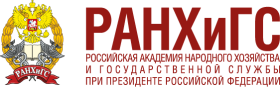 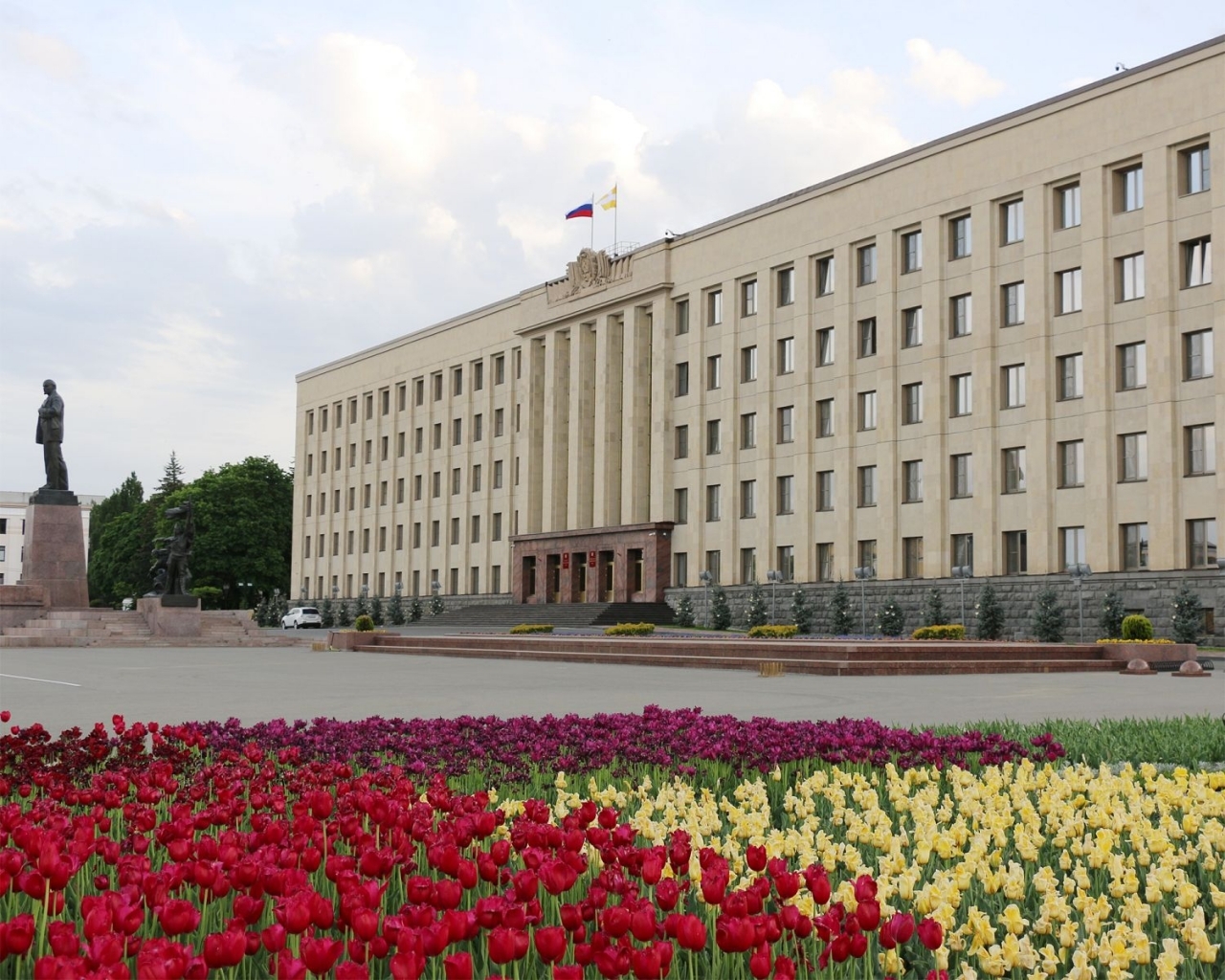 Выпускники направления подготовки «Государственное и муниципальное управление» будут обладать профессиональными компетенциями  в сфере управления, умениями оперативно реагировать на изменения социально-экономического развития, .практическими навыками эффективного управления в условиях санкционного давления и необходимости реализации программ импортозамещения
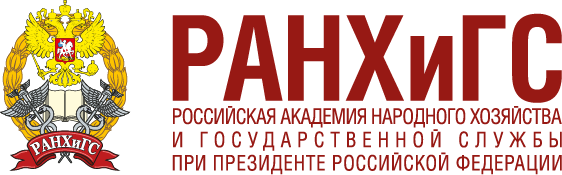 Спасибо за внимание!